6-sinf
MATEMATIKA
MAVZU: MASALALAR 
 YECHISH


O‘qituvchi:Sharipova Durdona Mirazamovna
MISOLLAR
2 574 soni  9 ga  bo‘linadimi?
Yechish.   2 + 5 + 7 + 4 = 18 
                 18 : 9 = 2
 Javob: 2 574 soni  9 ga  bo‘linadi.

2)  41 153  soni  9 ga  bo‘linadimi?
Yechish.   4 + 1 + 1 + 5 + 3 = 14
                 14 : 9 = 1 (5q)
 Javob:  41 153  soni  9 ga  bo‘linmaydi.
MISOLLAR
6 351 soni  3 ga  bo‘linadimi?
Yechish.   6 + 3 + 5 + 1 = 15 
                 15 : 3 = 5
 Javob: 6 351 soni  3 ga  bo‘linadi.

2) 12 442  soni  3 ga  bo‘linadimi?
Yechish.    1 + 2 + 4 + 4 + 2 = 13 
                 13 : 3 = 4 (1q)
 Javob: 12 442 soni  3 ga  bo‘linmaydi.
79- masala
Faqat  1  raqamidan  foydalanib:  1) 3 ga;  2) 9 ga  bo‘linadigan  eng  kichik  sonni  yozing.

Yechish:
 1)  3 ga bo‘linadi:  111,    1 + 1 + 1 = 3

  2)  9 ga bo‘linadi:  111 111 111
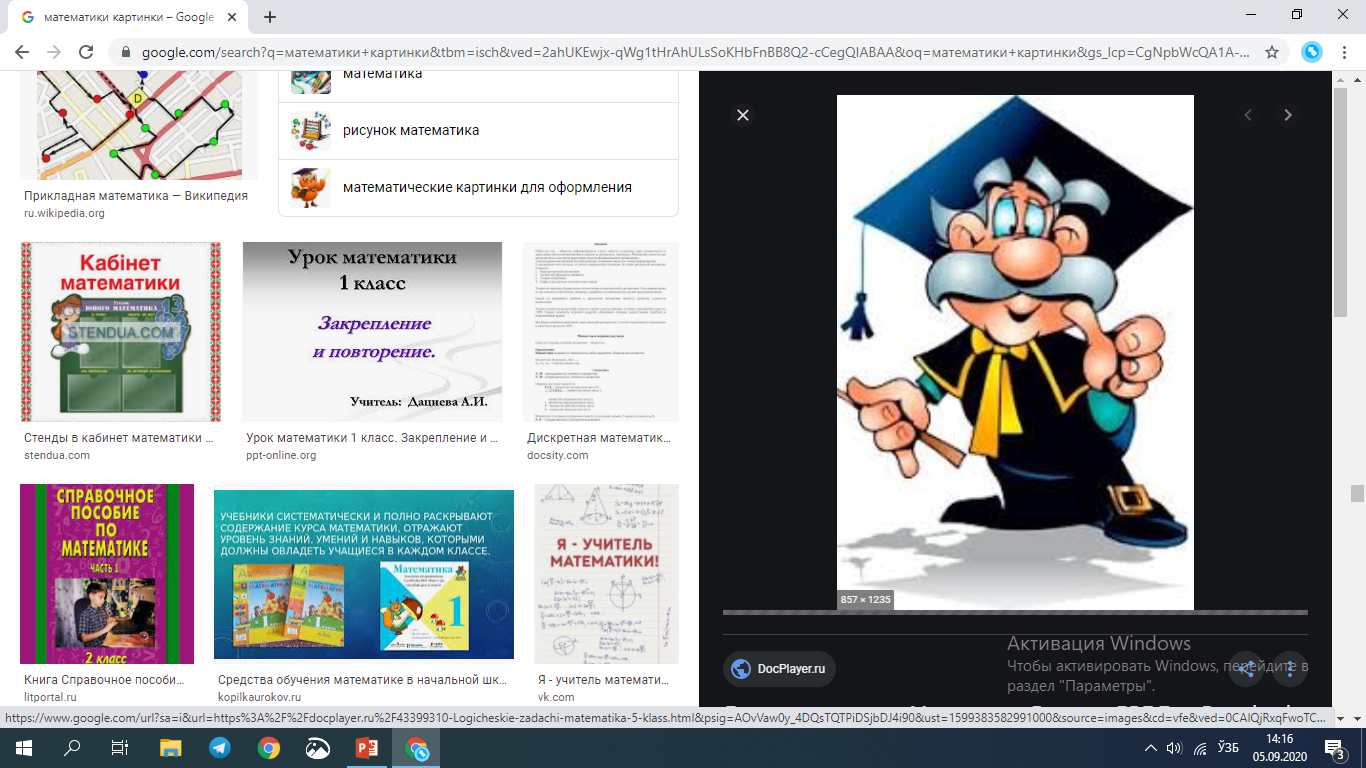 80- masala
618,  70,  710,  1 446,  403 , 868,  530,  124,  89,  961,  455,  2 016,  3 726,  15 470  sonlari  6 ga  bo‘linadimi?

Yechish:
+
+
+
+
+
+
+
+
+
+
+
80- masala
618,  70,  710,  1 446,  403 , 868,  530,  124,  89,  961,  455,  2 016,  3 726,  15 470  sonlari  6 ga  bo‘linadimi?

Yechish:
+
+
+
+
+
+
+
Javob:  618, 1 446,  2016, 3726.
81- masala
Son 6 raqami  bilan  tugasa,  uning  6 ga  bo‘linishi  to‘g‘rimi?  Son  6 ga bo‘linsa,  u  son  6  raqami  bilan  tugashi  to‘g‘rimi?
6 raqami bilan  tugagan sonlar:
6, 16, 26,  36,  46,  56,  66,  76, ...

6 ga karrali  sonlar: 
6, 12,  18,  24,  30, 36, 42,  48, …
82- masala
Qo‘sh  tengsizlik  ichidan  qaysilari  9 ga  karrali  bo‘ladi:
     1) 453 < x < 500;           2) 35 ≤ y < 70
                         3) 44 < z ≤ 72 ?
Yechish:
453 < x < 500,    x = 459, 468, 477, 486,  495. 
2)  35 ≤ y < 70,       y = 36, 45, 54,  63.
3) 44 < z ≤ 72 ,       z = 45, 54,  63,  72.
83- masala
Faqat:  1) 5 raqamidan  tuzilib  3 ga    
   bo‘linadigan;  2) 6  raqamidan  tuzilib  9 ga    
   bo‘linadigan  3 tadan  son  yozing.  

Yechish:
3 ga bo‘linadi:  555,  555 555,   555 555 555. 
9 ga bo‘linadi:  666,  666 666,   666 666 666.
84- masala
4 ga  bo‘linganda  qoldiqda 4 ga  teng  son      
 chiqishi  mumkinmi?  Qoldiqda  5  chiqishi  
 mumkinmi?  Javobni  asoslang.
 Yechish:
124  4
-
12
3
1
0
4
-
4
0
Mustaqil  bajarish  uchun  topshiriqlar:
Darslikning   13- betidagi 
 86-, 87-, 88-, 90- masalalarni  yechish.
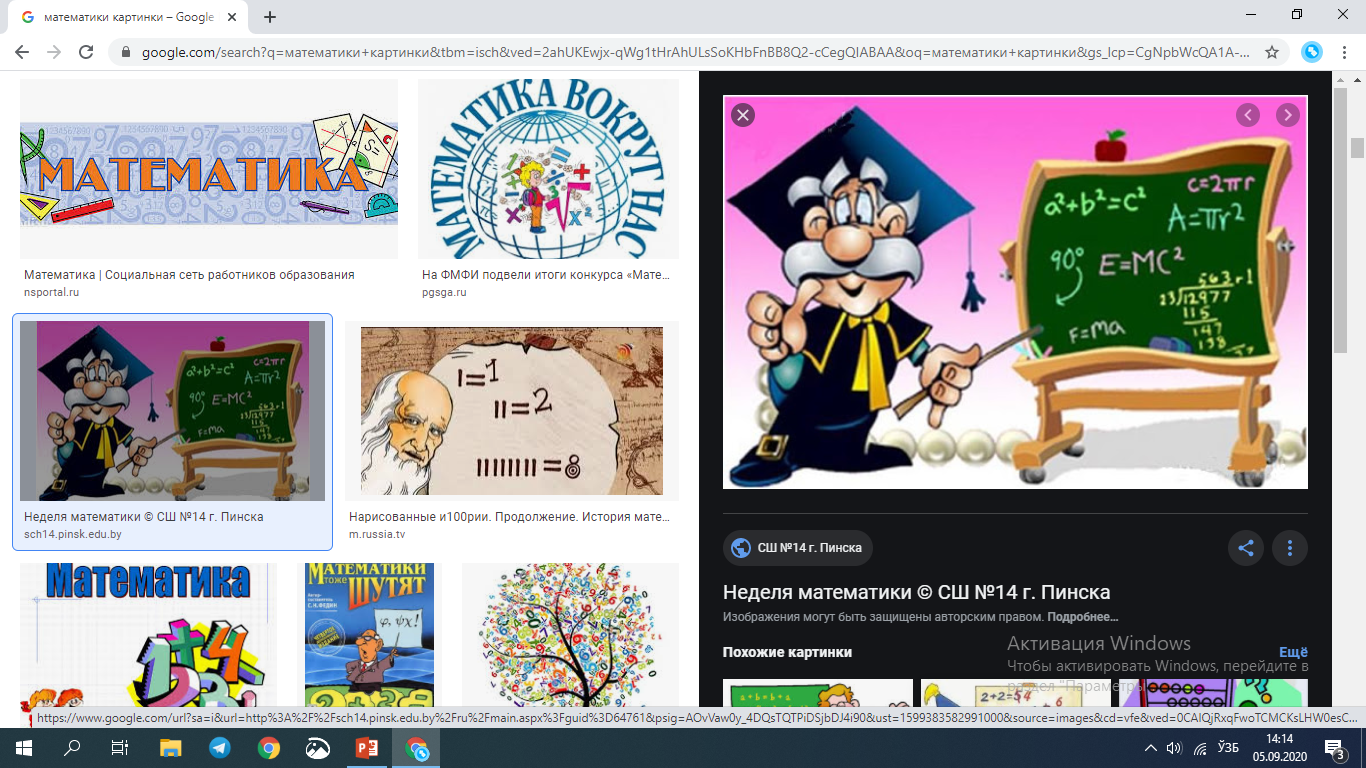